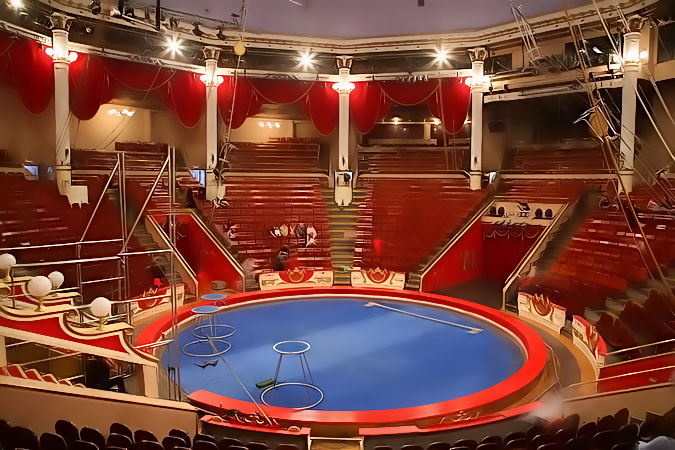 Тема урока:
«Музыка в цирке»
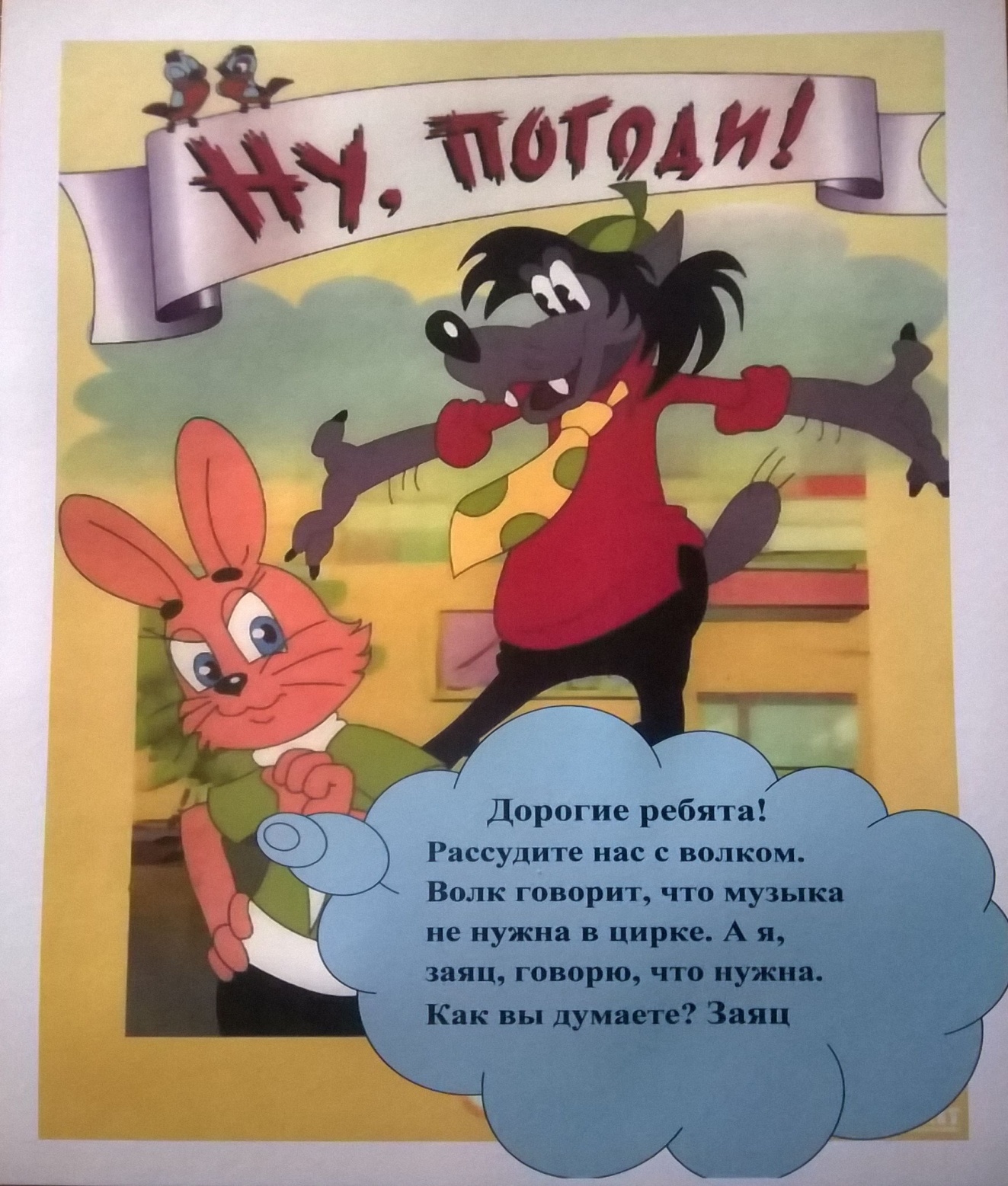 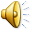 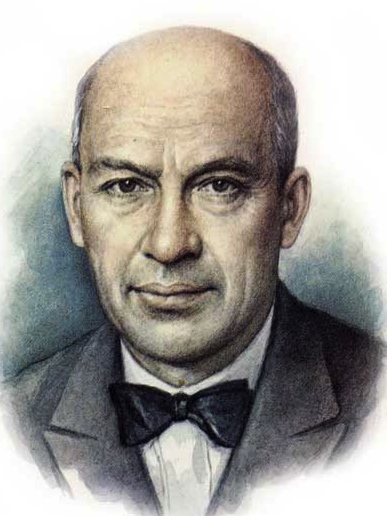 Исаак 
Осипович 
Дунаевский
(1900-1955)
Марш - музыкальное произведение четкого ритма, мужественного звучания, предназначенное для сопровождения коллективного шествия
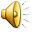 Мажор – весёлый лад в музыке
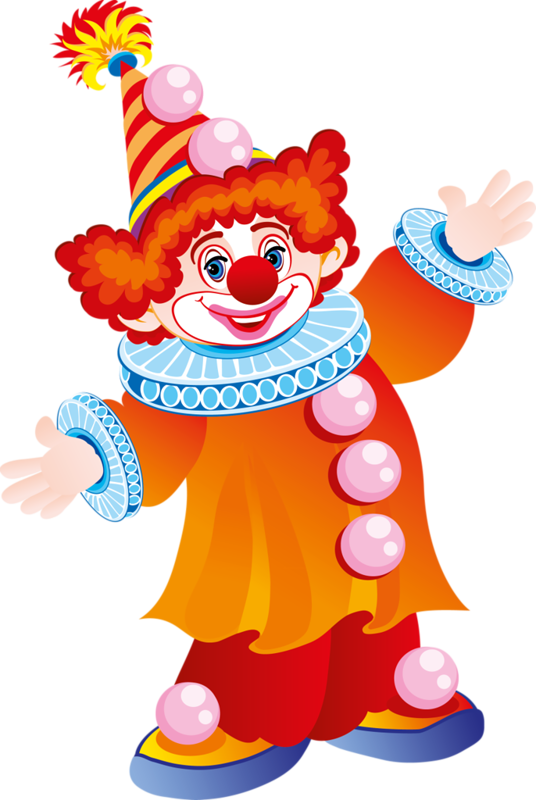 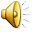 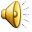 АНТРАКТ
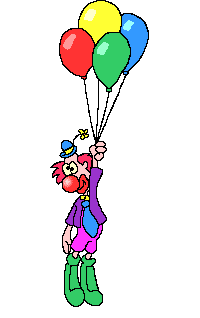 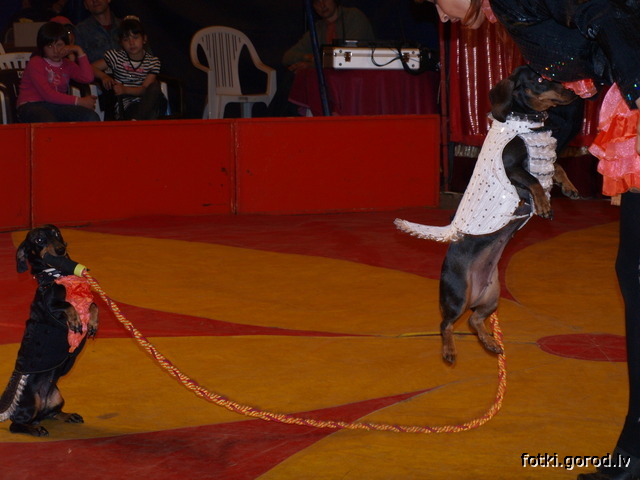 «Дрессированный щенок»
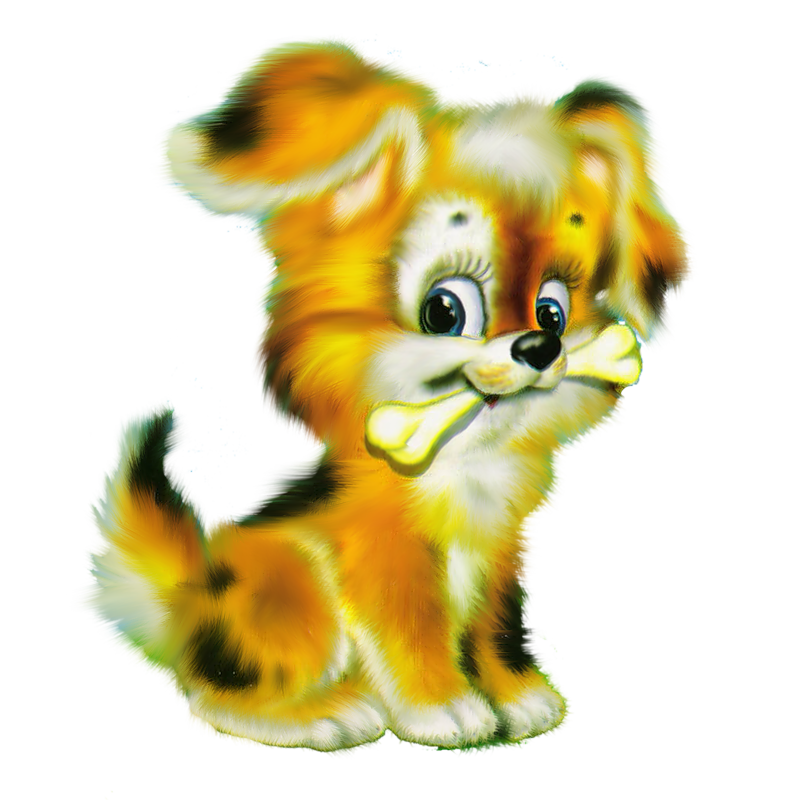 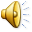 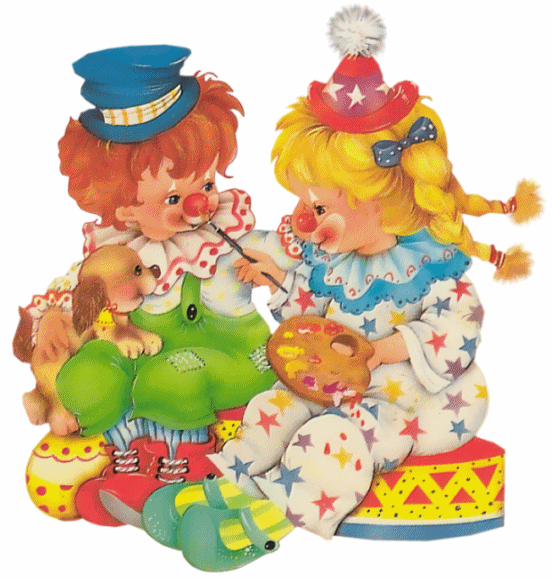 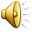 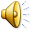 Всем   спасибо   за   урок.
Прозвени, дружок - звонок, Перемену ждут ребята, Поиграть, попрыгать надо.
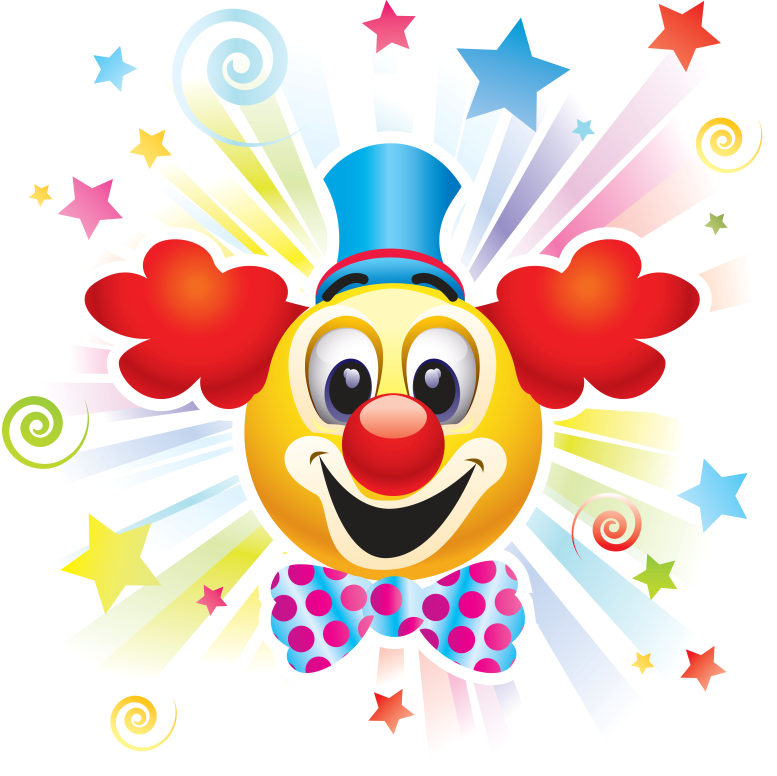